ADN4612ACPZ Package Nominal dimension change from 0.80 to 0.85mm
Ted Weygan
Assembly Engineer
ADN4612ACPZ Package Nominal dimension change from 0.80 to 0.85mm
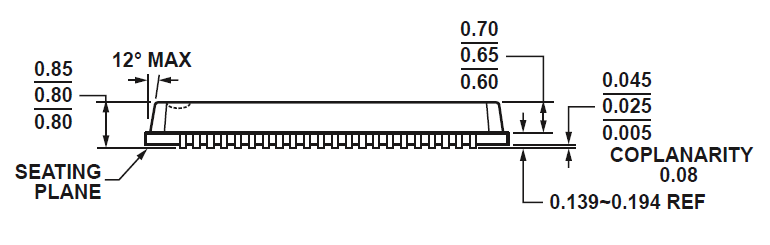 FROM:





TO:
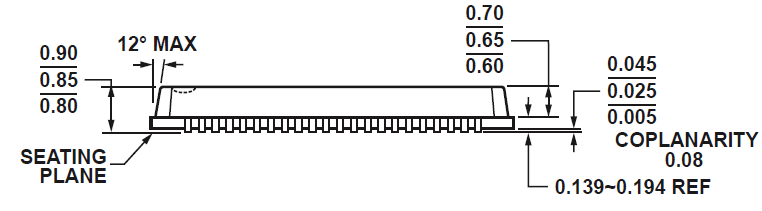